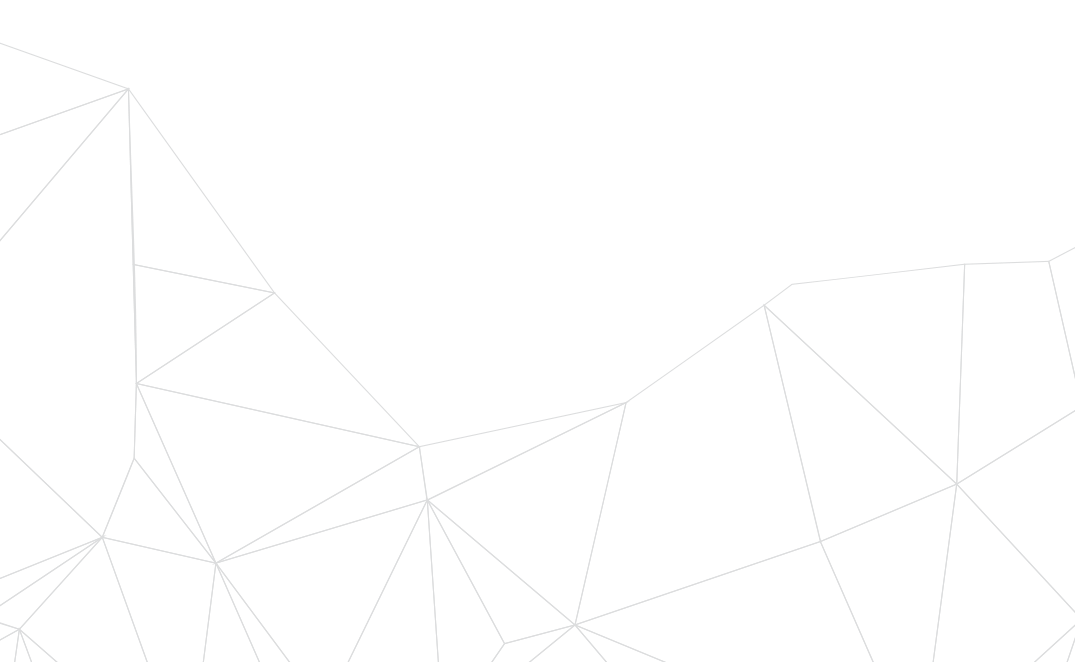 PV178 – Lab06
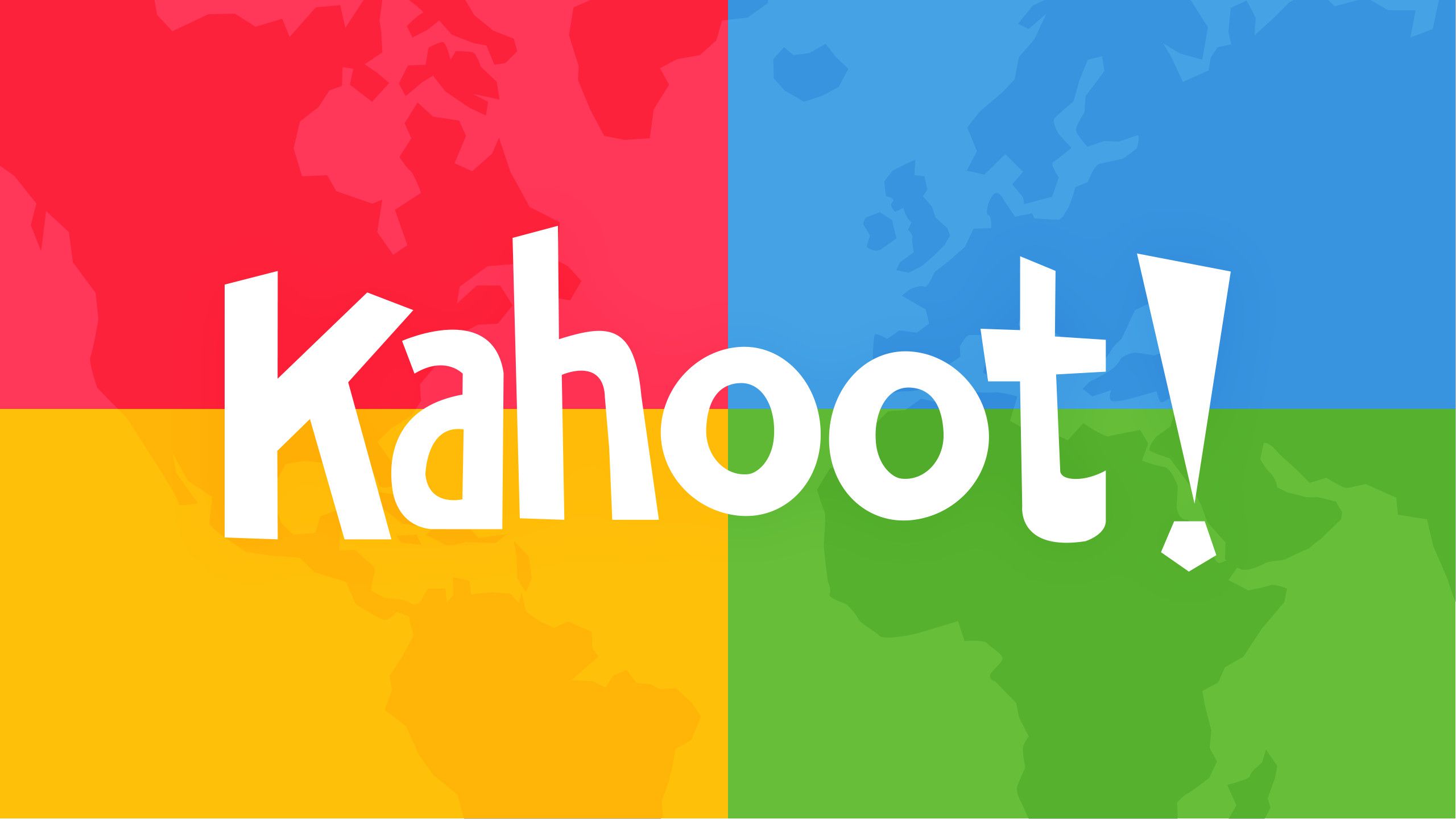 Agenda
LINQ
Odložené zpracování
LINQ a Entity Framework
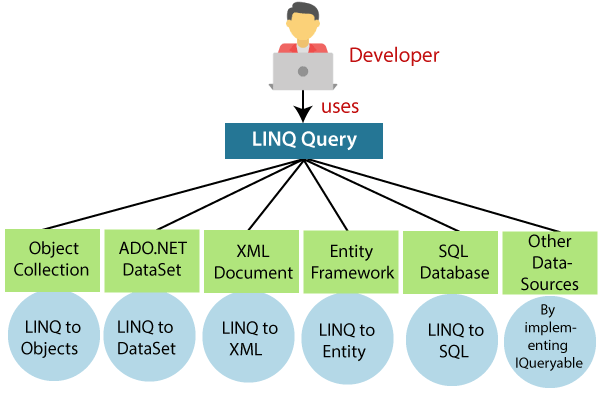 LINQ
Language Integrated Query
Jednotný přístup k datům
Data pro LINQ mohou být v:
	- databázi
	- XML
	- kolekci …
Zjednodušení a zpřehlednění kódu
Soubor rozšiřujících metod
Dva ekvivalentní typy syntaxe (query a method)
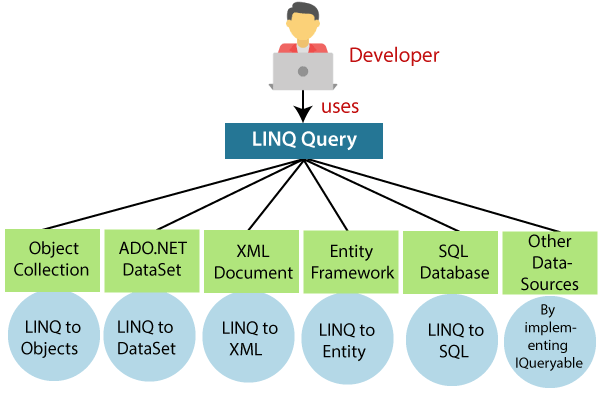 Query syntaxe
Připomíná SQL zápis
Dnes méně používaný
Méně přehledný (můj osobní názor)
var ints = new List<int>{ 4, 5, 85, 67, 87, 98, 150, 170}
var intsBiggerThan15  = from i in ints
                		where i > 15
                		select i;
Method syntaxe
Více používaná
Kratší zápisy
Používá tečkovou notaci
var ints = new List<int>{ 4, 5, 85, 67, 87, 98, 150, 170}
var intsBiggerThan15 = ints.Where(i => i > 15);
LINQ - filozofie
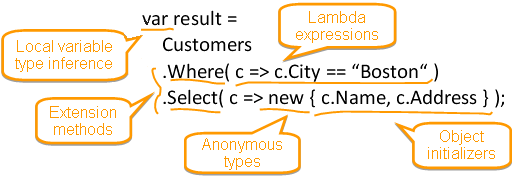 Odložené zpracování
Dotazy LINQ jsou prováděny s odloženým spuštěním
Dotaz je spuštěn až když je k němu přistoupeno – optimalizace výkonu
Uložení dotazu do proměnné spuštění nevyvolá!
Pozor na výrazy, které nutí vyhodnotit dotaz okamžitě (ToList, ToArray …)
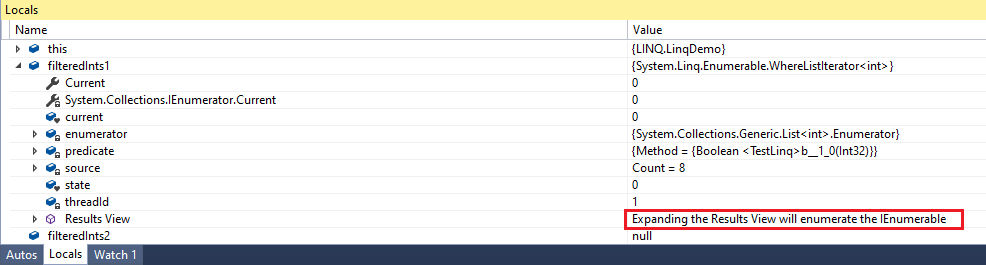 Odložené zpracování – příklad
var ints = new List<int>{ 4, 5, 85, 67, 87, 98, 150, 170};
IEnumerable<int> result = ints.Where(i => i > 15); 



result.ToList() // Dotaz se spustí až teď !!!
1
if (false) 
{
	result.ToList() // Dotaz se nespustí nikdy - optimalizace
}
2
IEnumerable a vyhodnocení dotazu 1
var ints = new List<int>{ 4, 5, 85, 67, 87, 98, 150, 170};

var result = ints.Where(i => i > 15)
		.Select(i => i + 10)
		.Select(i => i - 15)
		.ToList(); // čekání až se zpracují všechny prvky
85
5
4
Where(i => i > 15)
Select(i => i + 10)
Select(i => i - 15)
result
IEnumerable a vyhodnocení dotazu 2 – takto NE!
Pozor, zpomalení se projeví až u velké kolekce (např.: až v produkci)
var ints = new List<int>{ 4, 5, 85, 67, 87, 98, 150, 170}; 

var result = ints.Where(i => i > 15)
		.ToList()  // čekání až se zpracují všechny prvky 
		.Select(i => i + 10)
		.ToList()  // čekání až se zpracují všechny prvky		
		.Select(i => i - 15)
		.ToList(); // čekání až se zpracují všechny prvky
85
5
4
Where(i => i > 15)
Select(i => i + 10)
Select(i => i - 15)
result
ToList()
ToList()
IEnumerable a vyhodnocení dotazu 3 – takto NE!
Pozor, zpomalení se projeví až u velké kolekce (např.: až v produkci)
var ints = new List<int>(100000){ 4, 5, 85, 67, 87, 98, 150, 170 ...}; 

// Takto NE!
var result = ints.Where(i => i > 15)
		.ToList();  // Nutí k vyhodnocení
		
var first = result.First();
Where se provede pro celou kolekci 
(v tomto případě 100000x)
// Opraveno
var result = ints.Where(i => i > 15)
		
var first = result.First();

// Úplně nejlépe 
var first = ints.First(i => i > 15)
Where se provádí pouze než je nalezen prvek větší než 15 
(v tomto případě 3x)
LINQ poskytovatelé (providers)
Provádí překlad LINQ dotazu na pro konkrétní platformu
LINQ to Objects:
	- slouží k práci s libovolnou kolekcí, která implementuje rozhraní IEnumerable<T>
LINQ to SQL:
	- mapuje příkazy LINQ na dotazy SQL a umožňuje práci s MS SQL Server
LINQ to DataSet:
	- používá technologii ADO.NET pro komunikaci s databázemi
LINQ to XML:
	- umožňuje práci se soubory XML
LINQ to Objects
Definován v jmenném prostoru System.Linq
Pro kolekce implementující IEnumerable
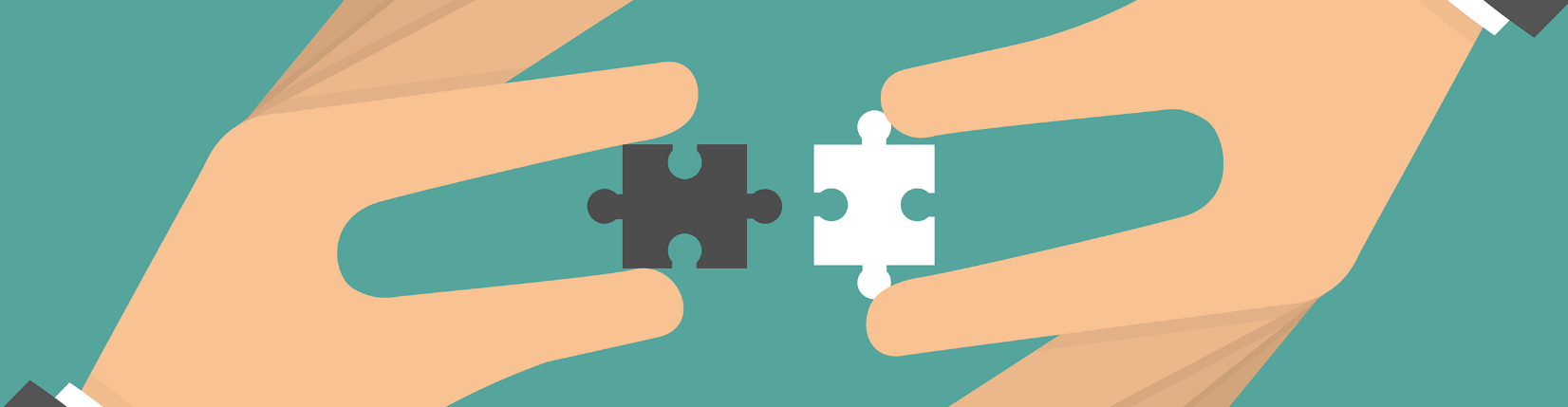 Samostatná práce
Rebuild solution
Seznamte se s DataLoader projektem (načítá data, definuje typy apod.)
Nastavte si LINQ projekt jako Start Up Project
Pro získávání dat používejte statickou třídu DataContext
Hurá do LINQu (Task01 …)
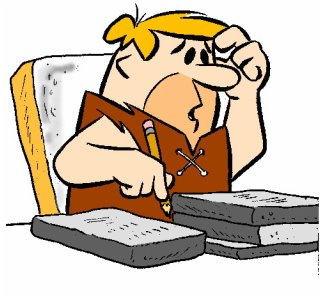